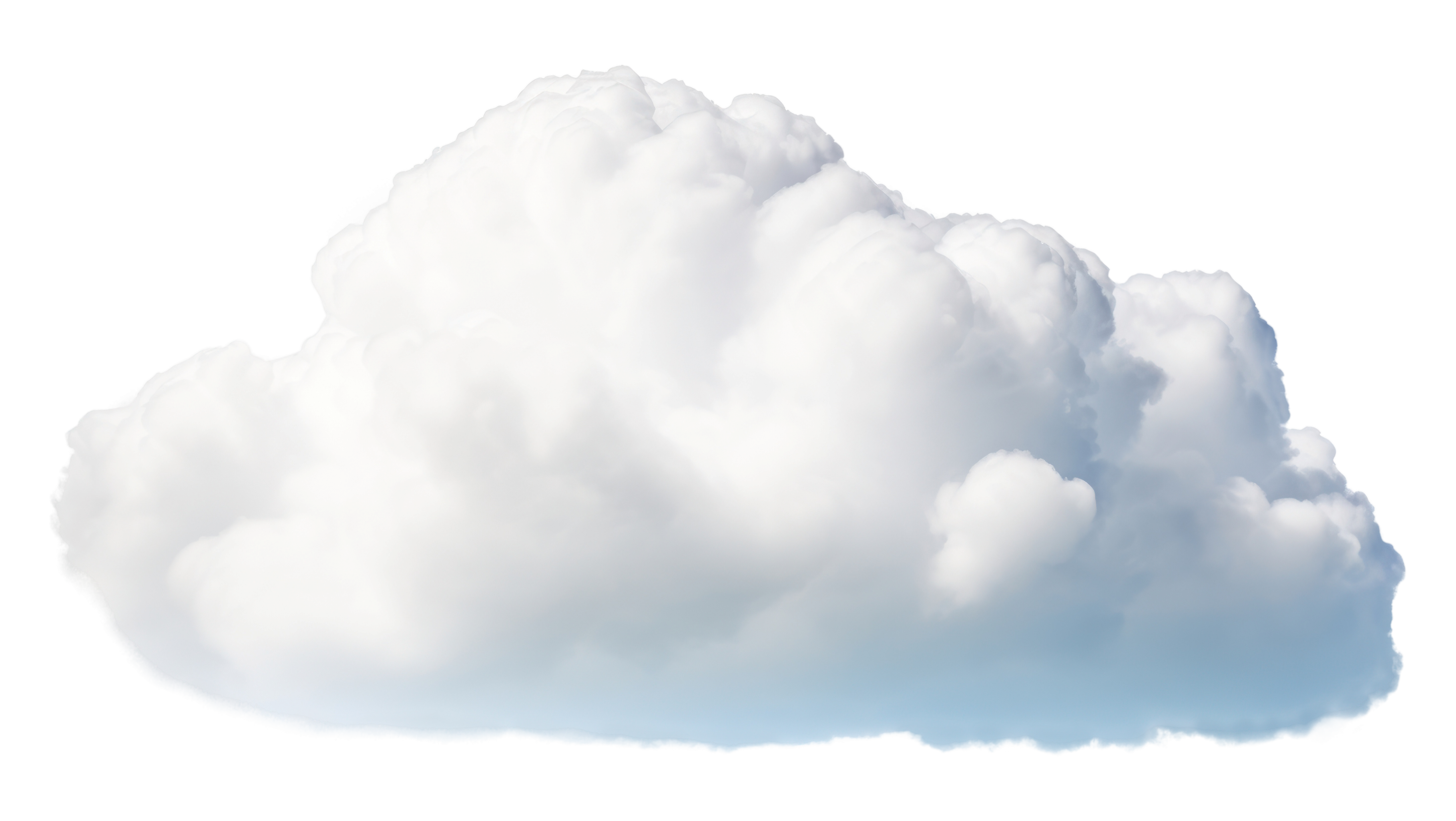 THE REASON FOR THE Cloud Engineering Practice and Management information systems
Durham Engineers Club – February 20, 2024
Brian Ceccarelli, PE
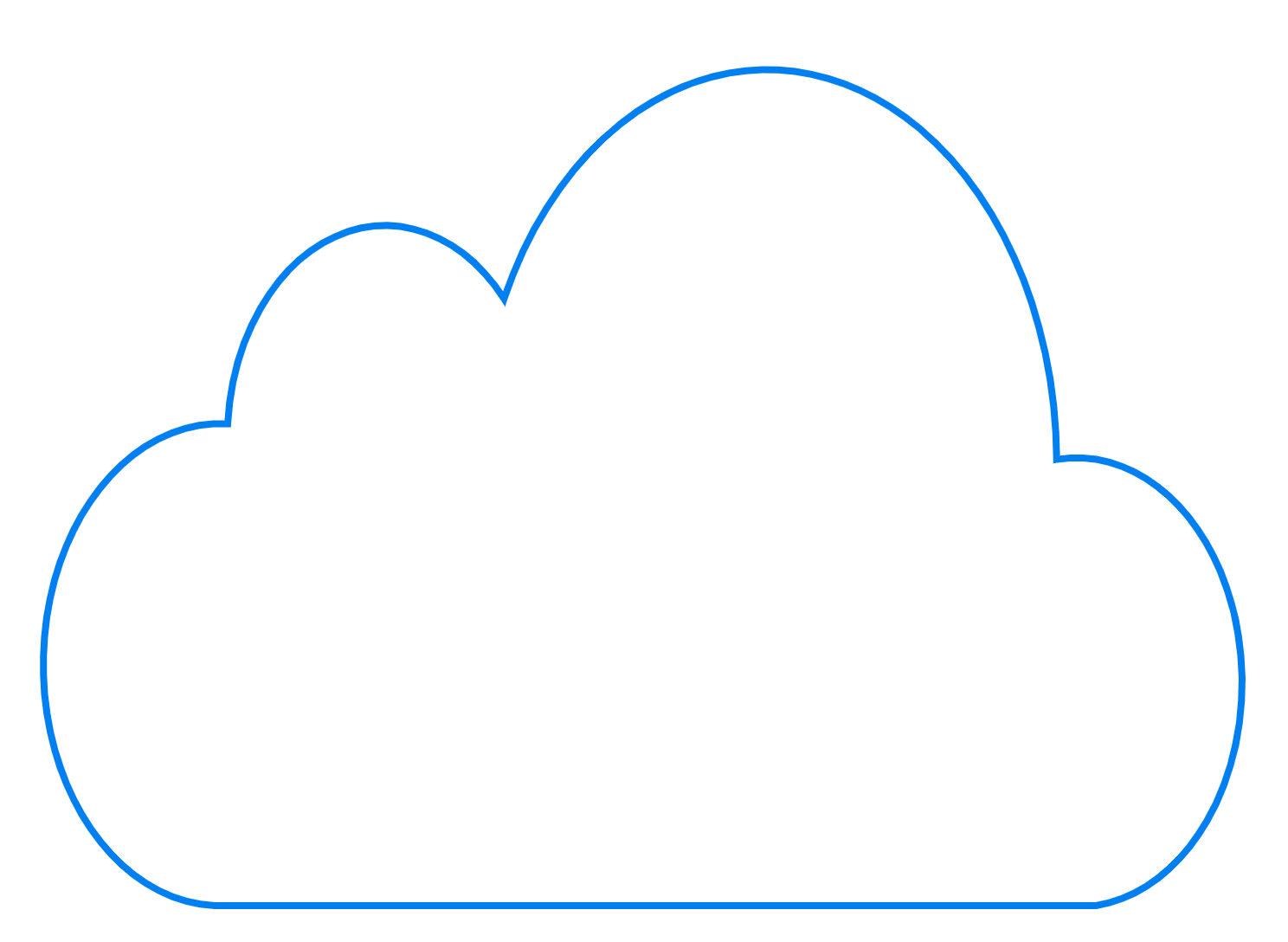 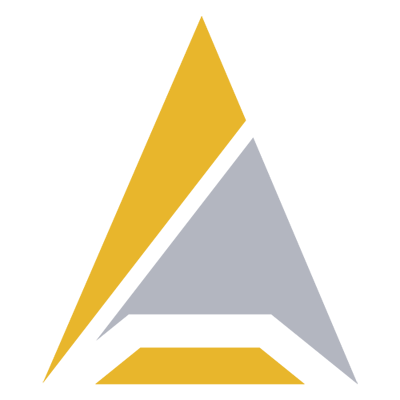 Talus Software, PLLC
ARPANET - 1974
Internet - 1998
EASIER TO DRaw . . .
DEFINITION
A global network of remote servers designed to store and process data for other devices and computers.
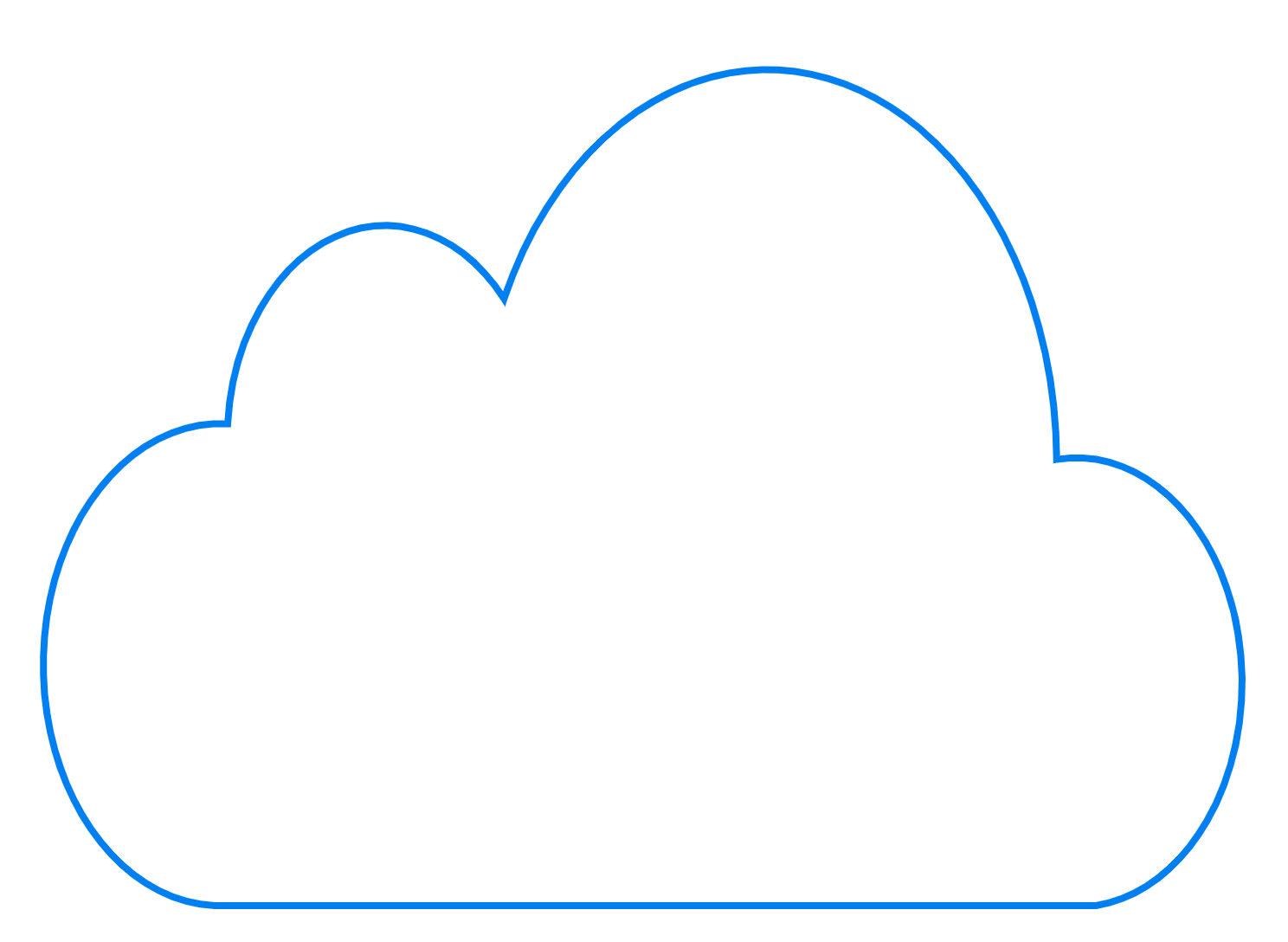 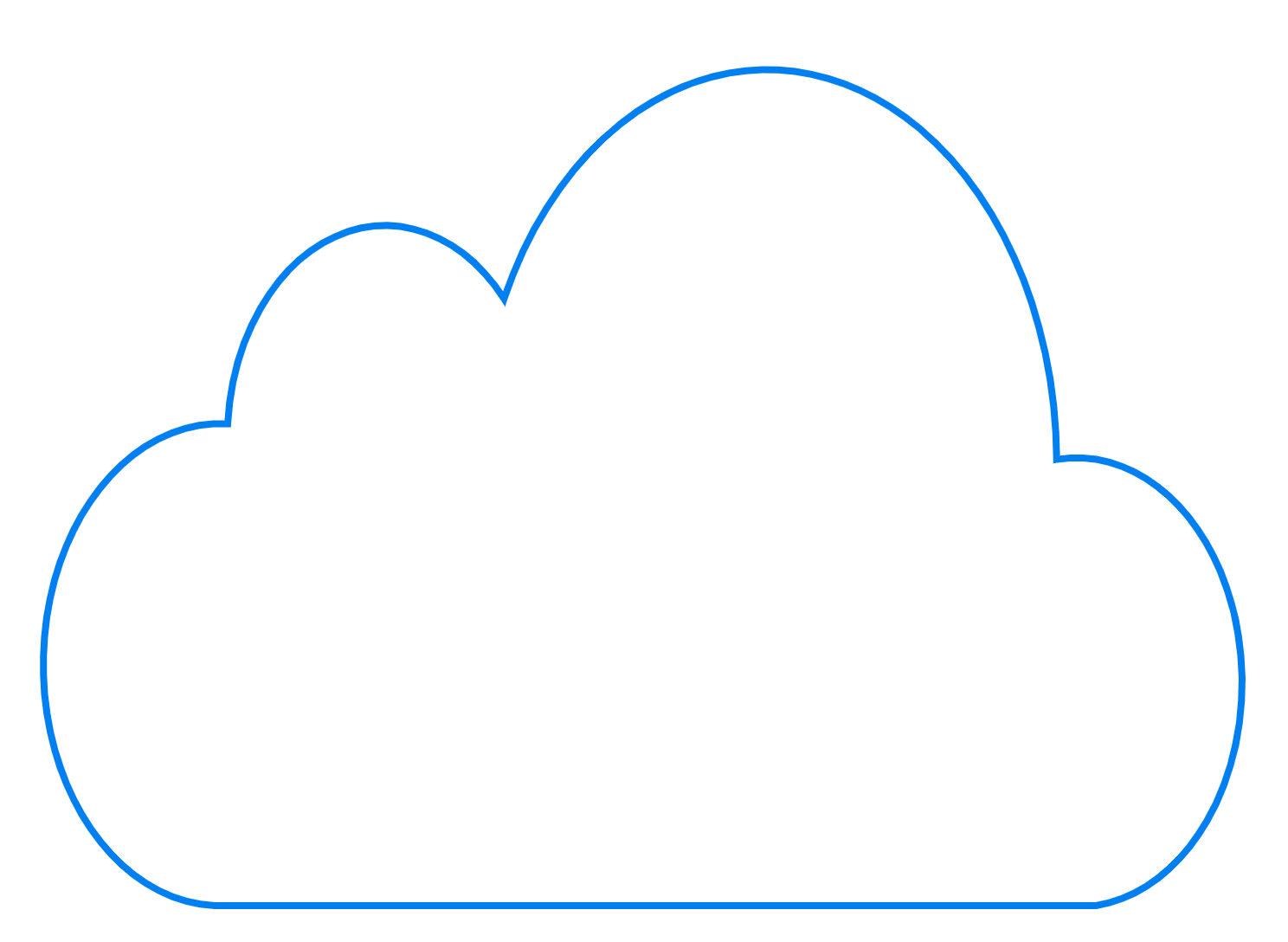 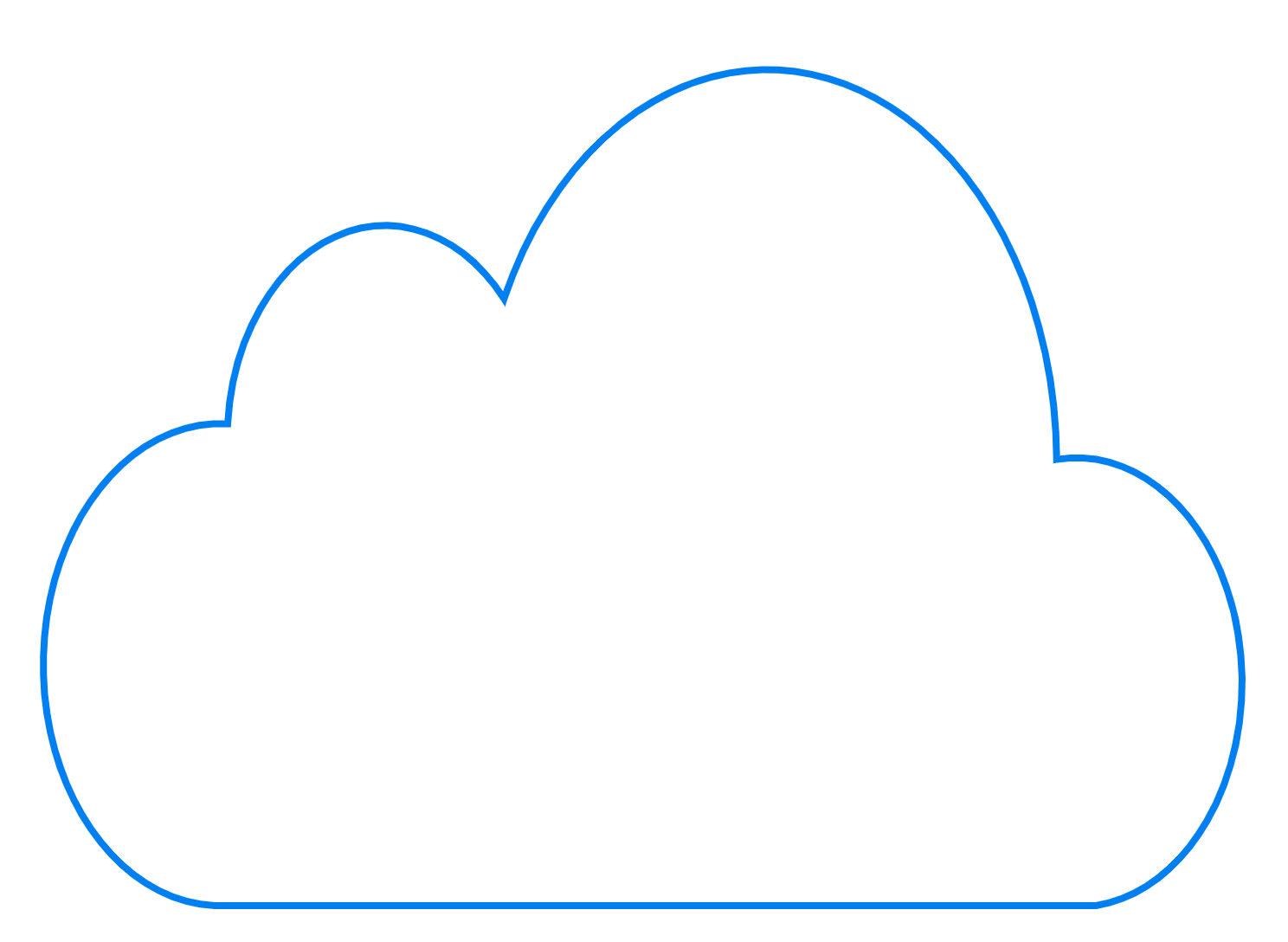 Amazon Web Services
Google Cloud Platform
Microsoft Azure
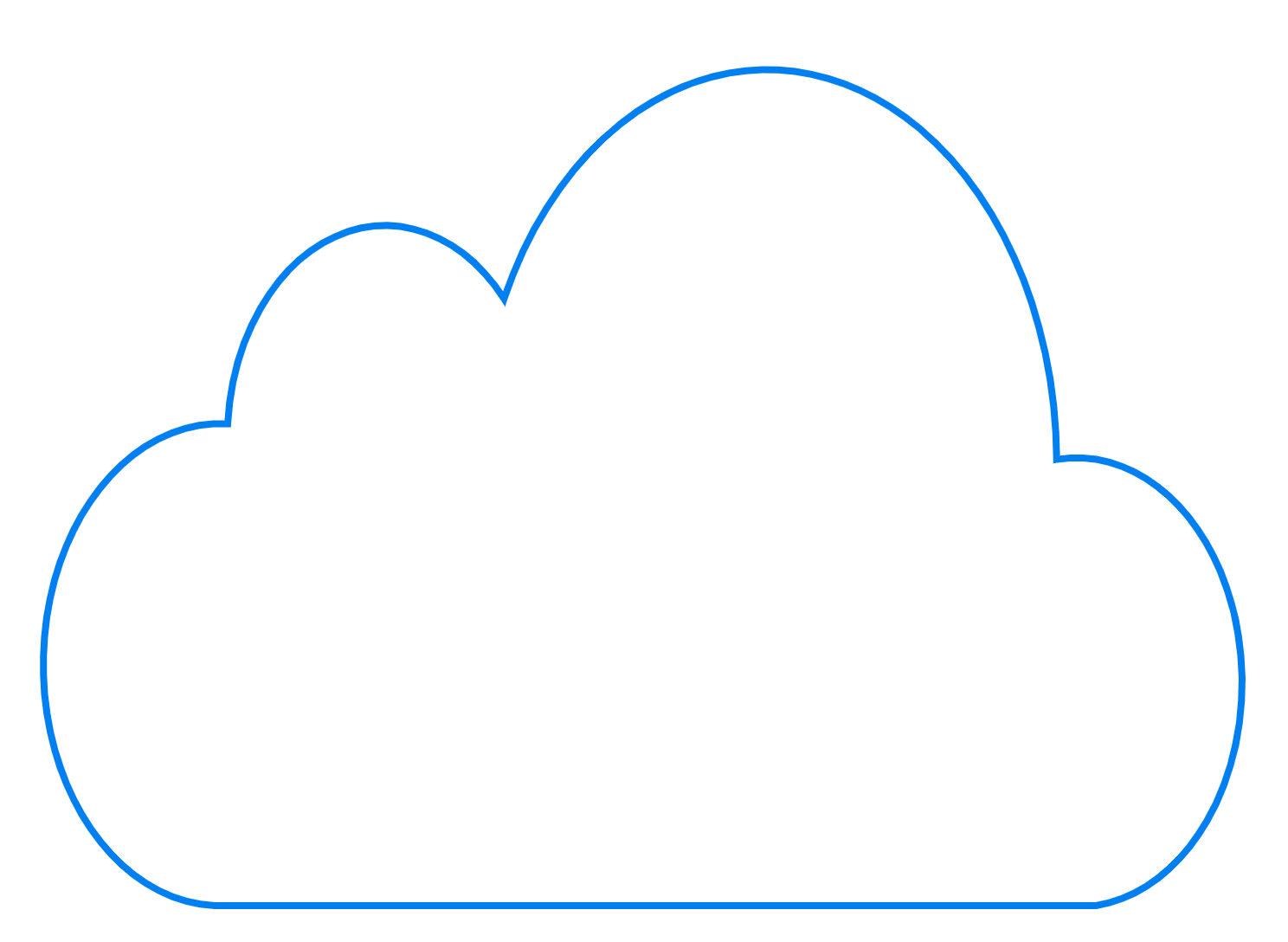 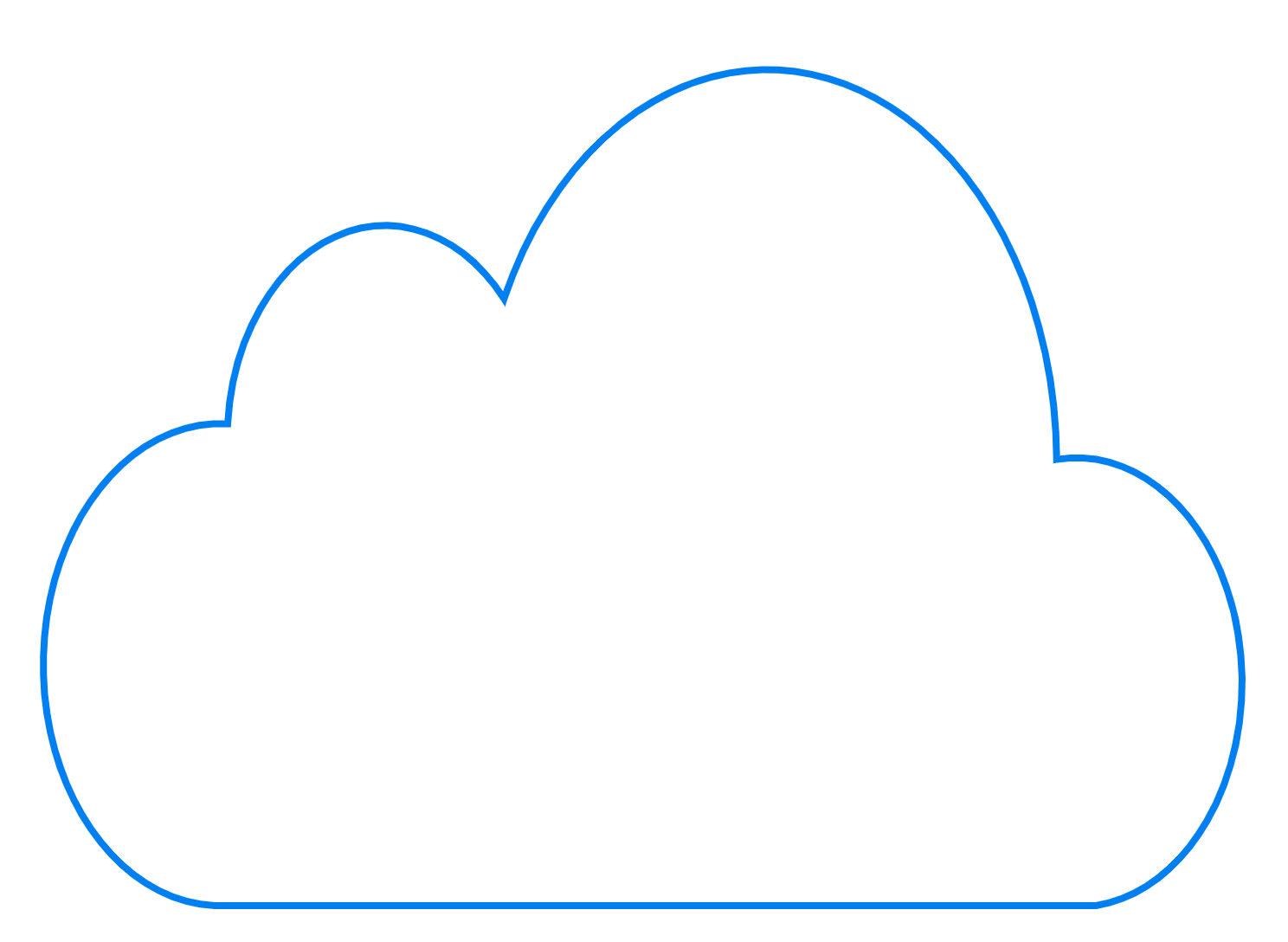 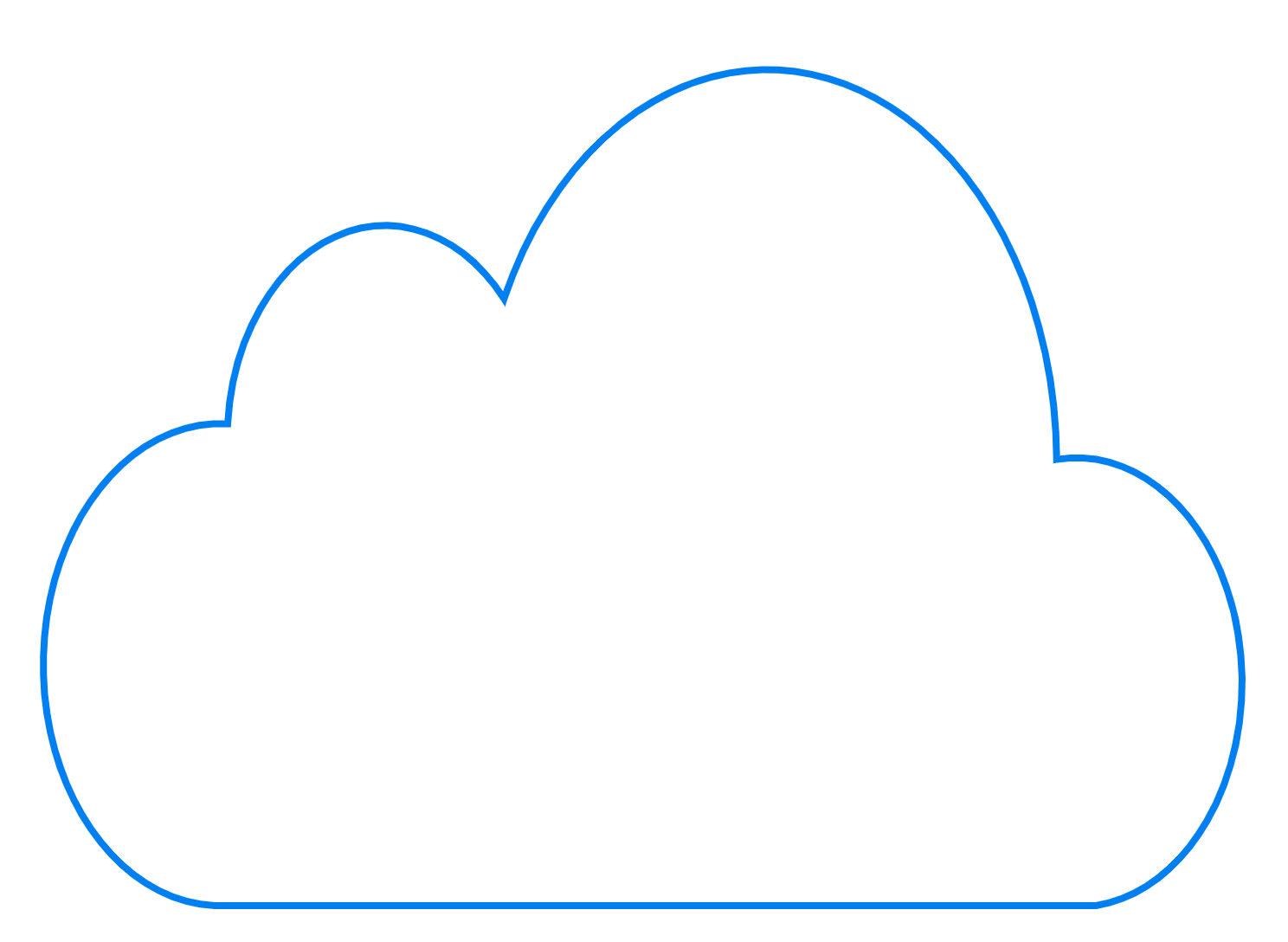 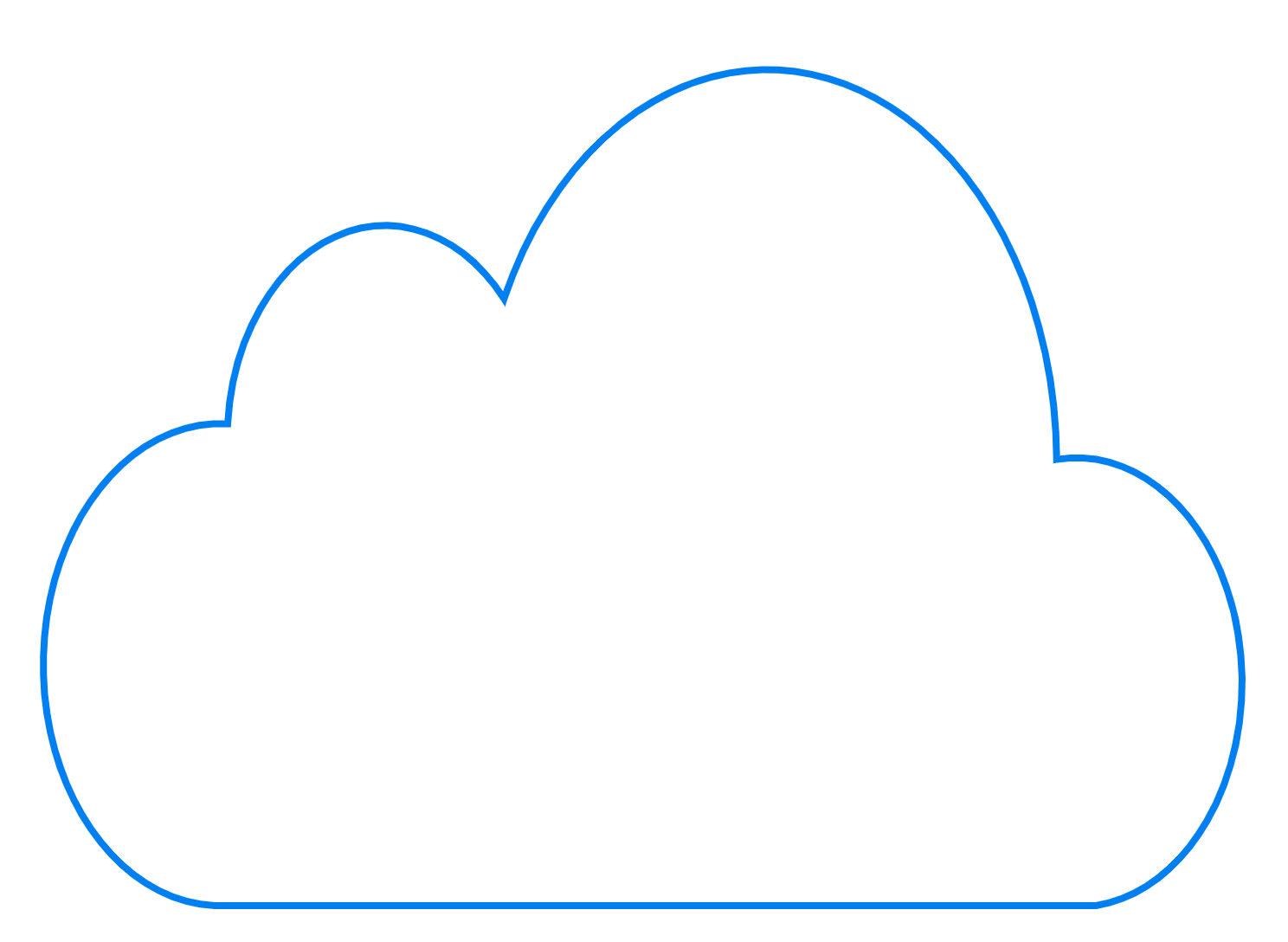 . . .
IBM Cloud
Oracle Cloud
Alibaba
OpenShift
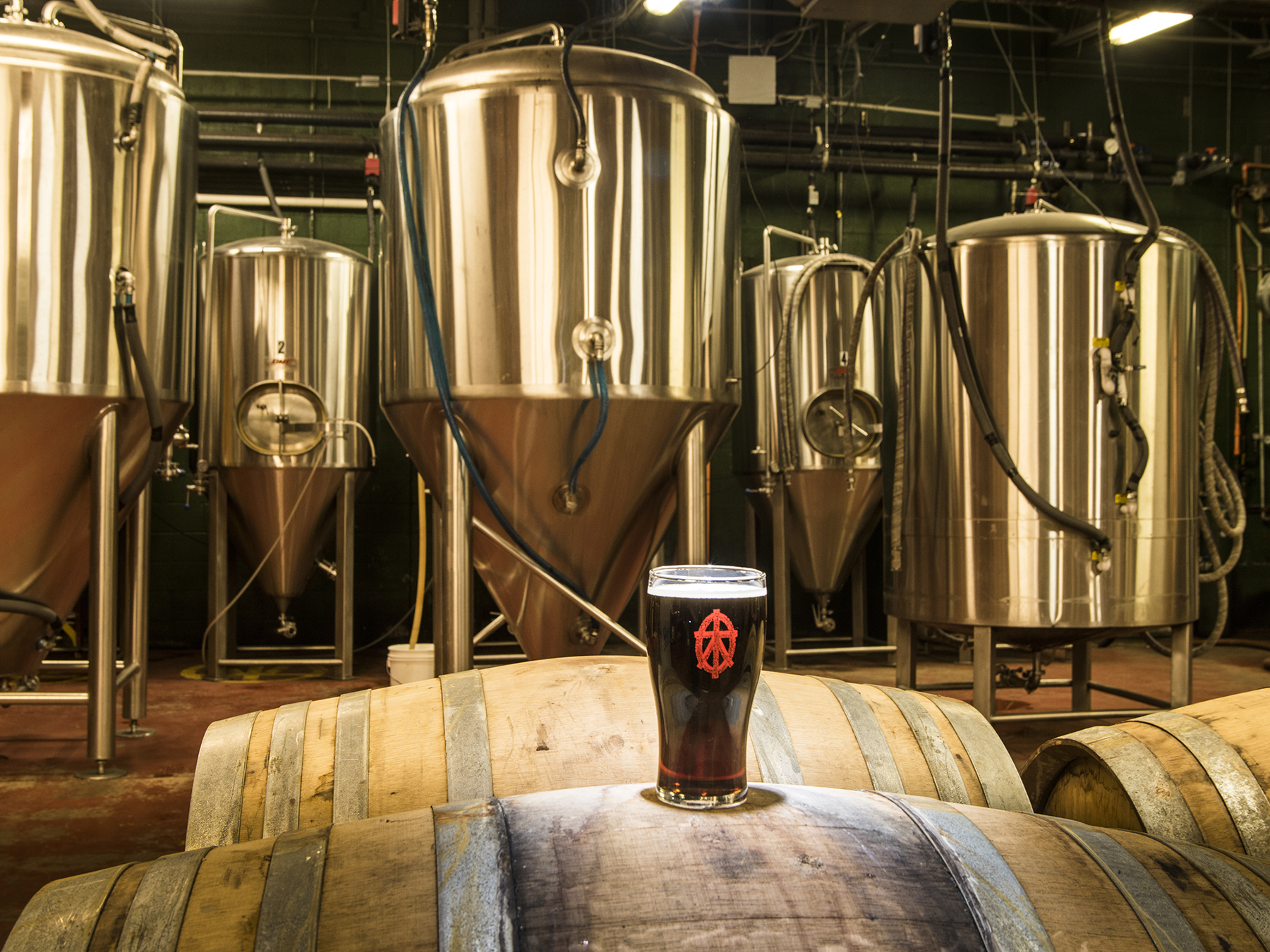 CONCEPT OF OPERATIONS
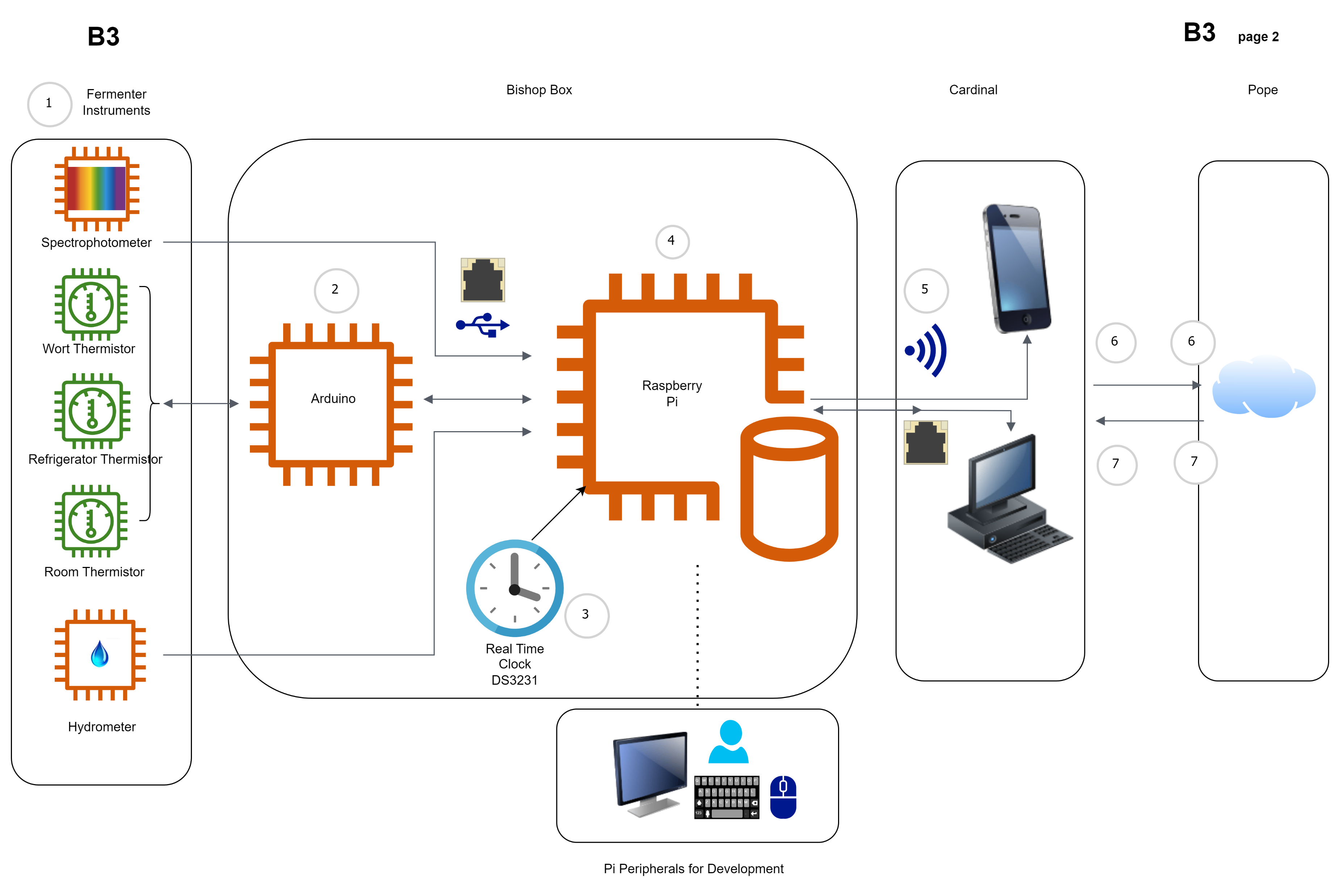 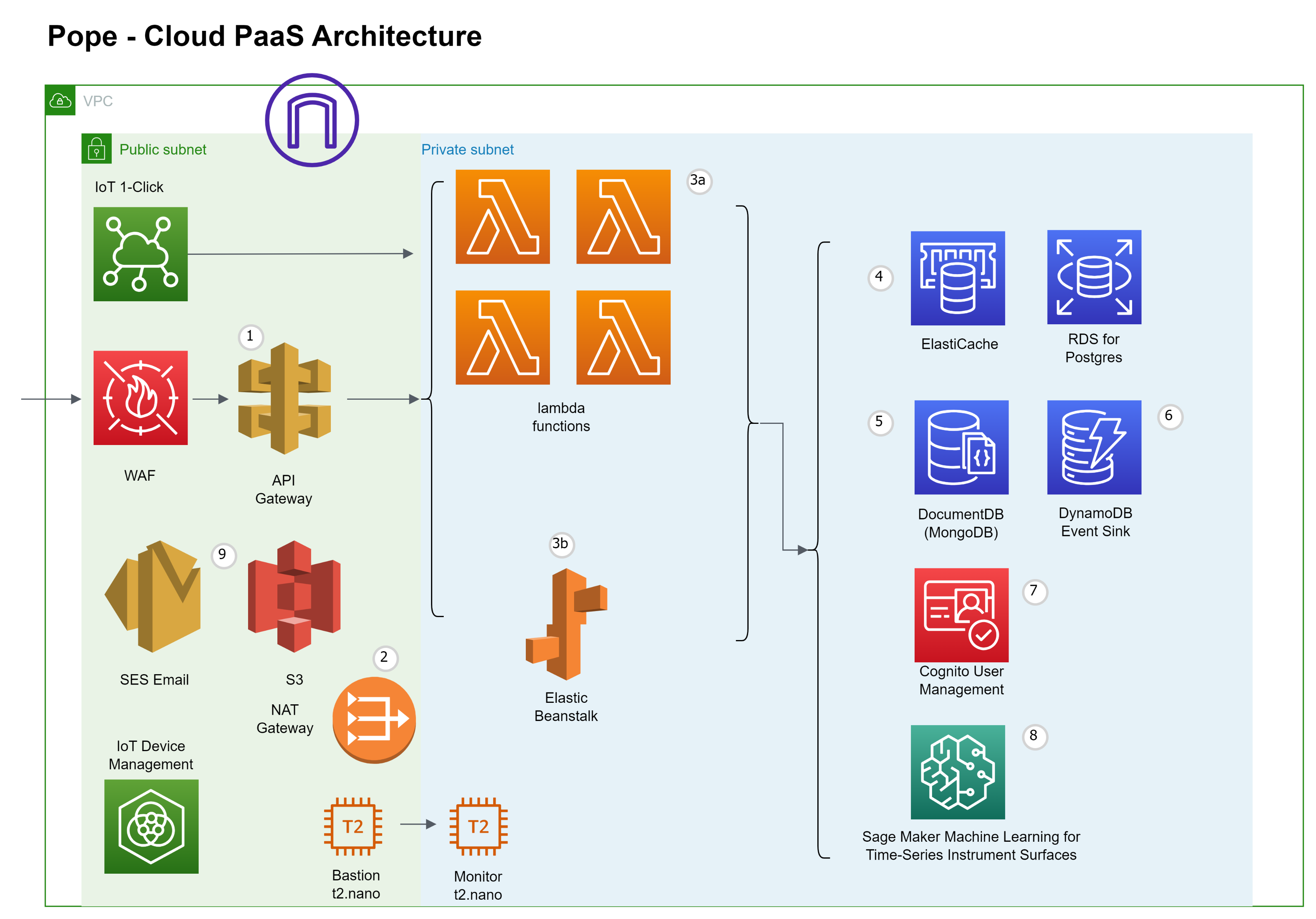 Paradigm Shifts (Evolutionary Leaps)
Hardware
Architecture
Programming
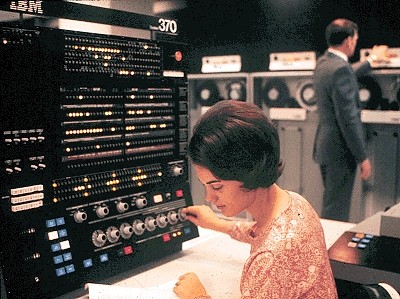 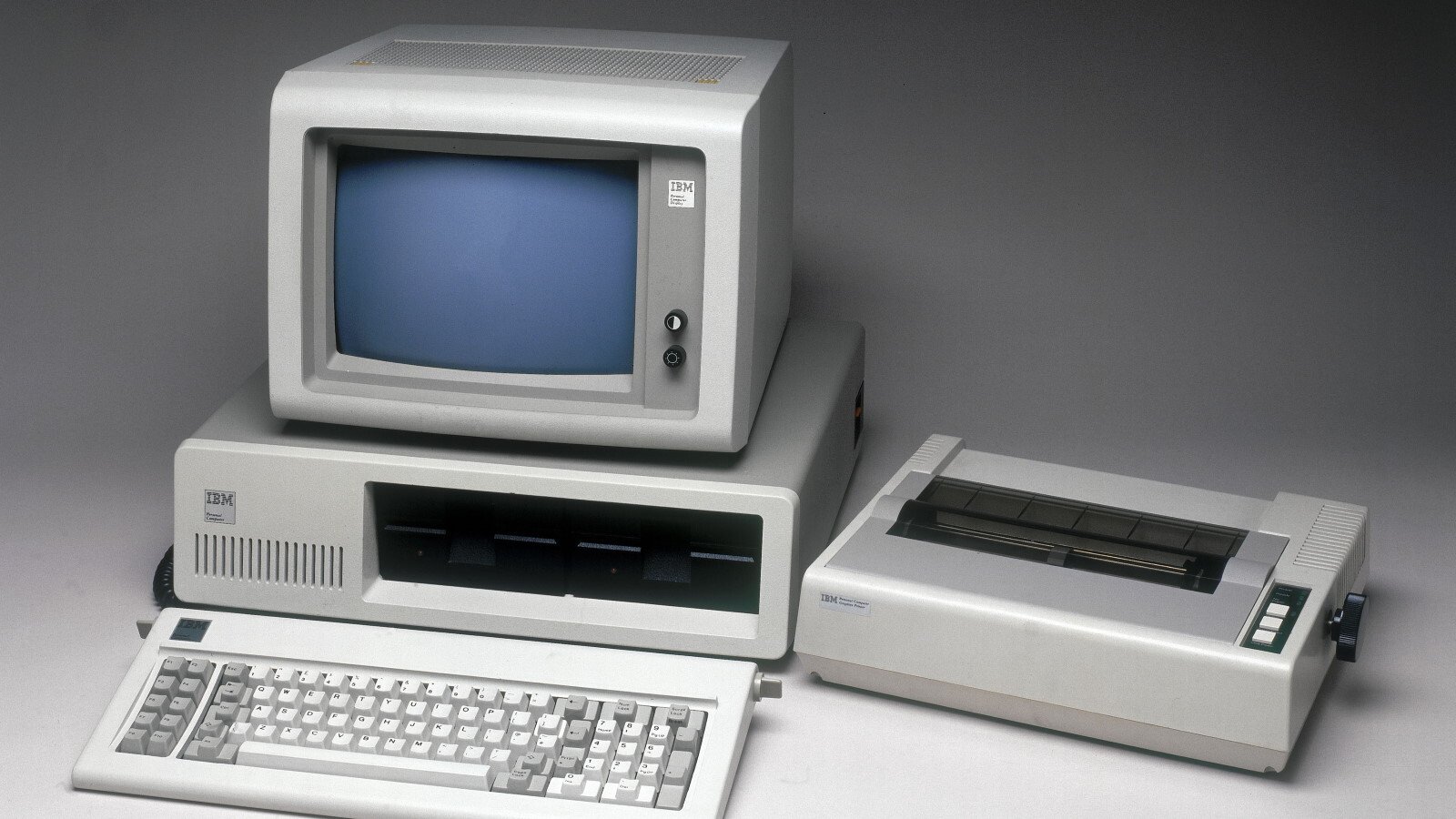 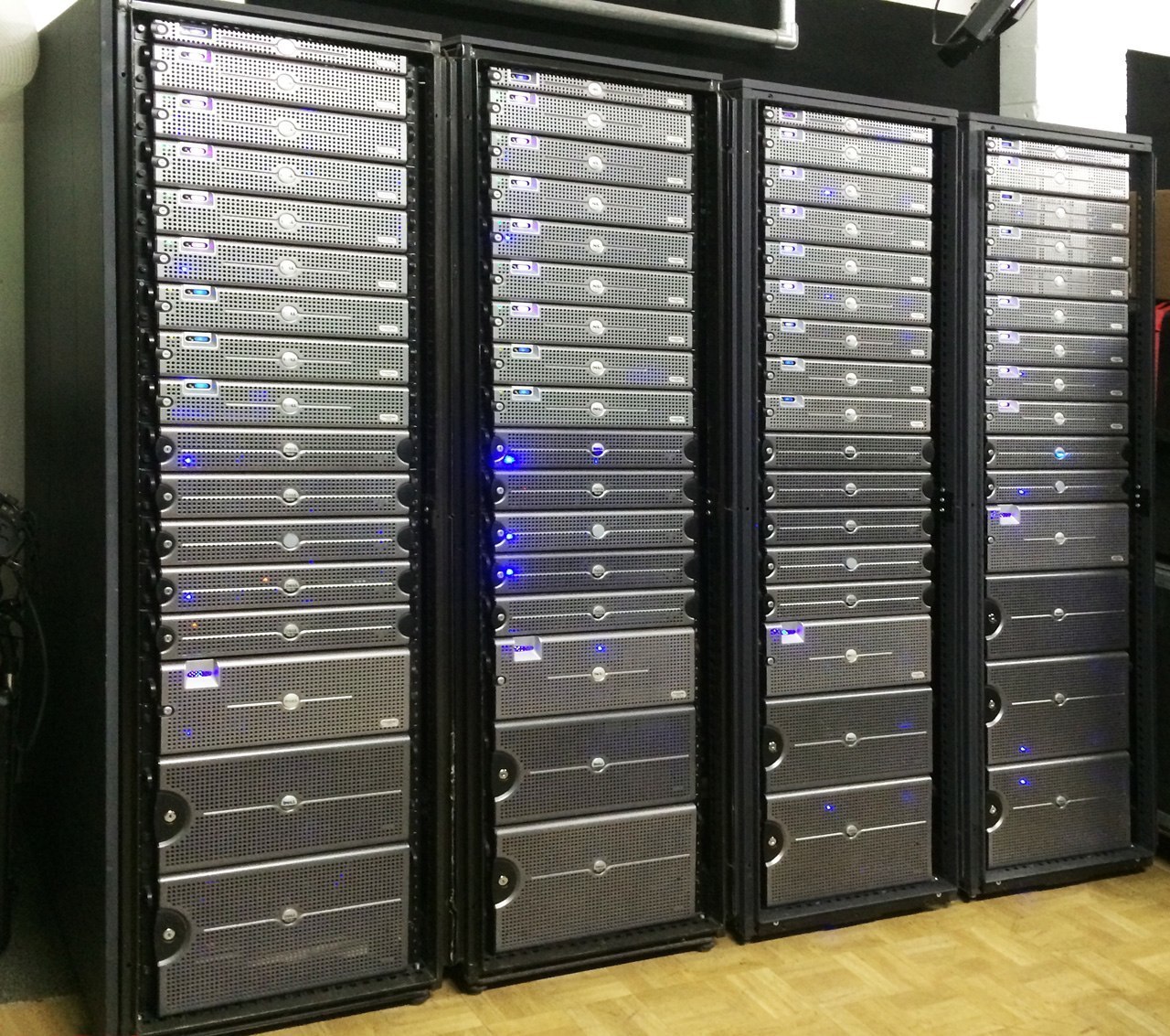 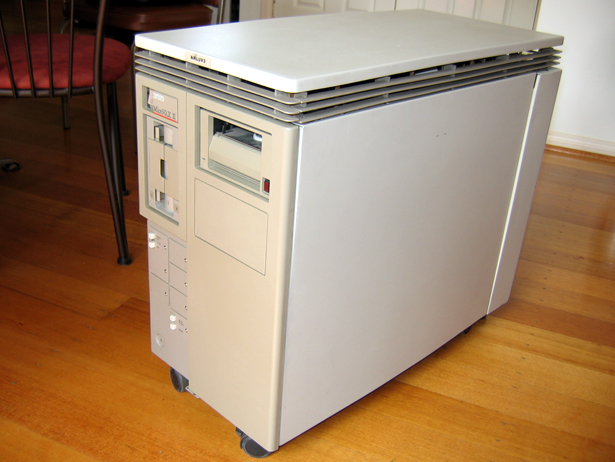 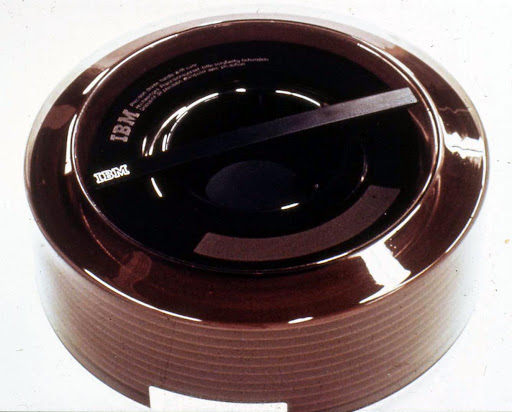 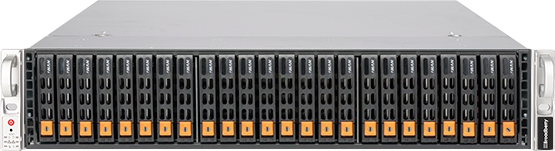 ARCHITECTURE
PROGRAMMING
What DOES this lecture have to do with Engineering?
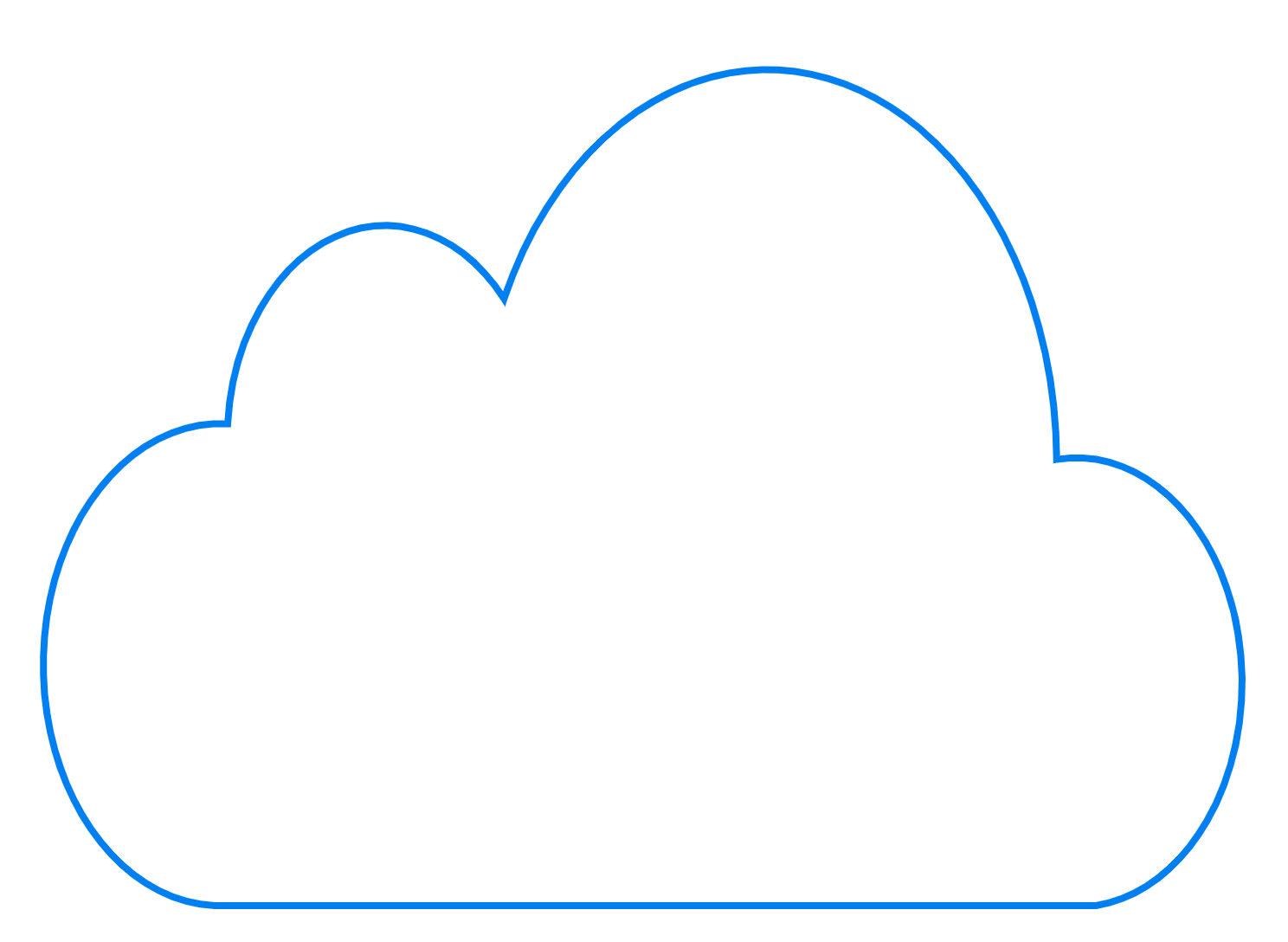 ELEMents of a CLOUD
Services
IaaS
PaaS
SaaS
Platform as a Service
The “platform” is what makes a cloud a cloud.
Access to your website  from many “cloud-front” locations.
Redundant Disks, CPUs
Load Balancers
High Availability and Scalability
Infrastructure as a Service

Just the computers and network pieces.   This replaces the “data center”.

Many companies do a “lift and shift”. Why?
Software as a Service
There are companies like SalesForce, that write cloud-native CRM software.   Firms like yours purchase a customized CRM solution.
DeV-OPSDEV-Sec-Fin-Ops
Finances
Security
Development
VPC  (Virtual Private Cloud)
Subnets
Organizations
Groups
Users
IAM (Identity and Access Management)
Developers.  Developers are the equivalent of construction workers.

In the past, developers were called programmers.  

Programmers who also architected systems were called “Programmer/Analysts”.
Timesharing has Returned
Expensive
Charged for I/Os
Charged for CPU
Charged for # Processors
Charged for Shared
Charged for Breathing
Traditional development and operations is like a wiener balloon.
A Cloud greatly expands the operations part.
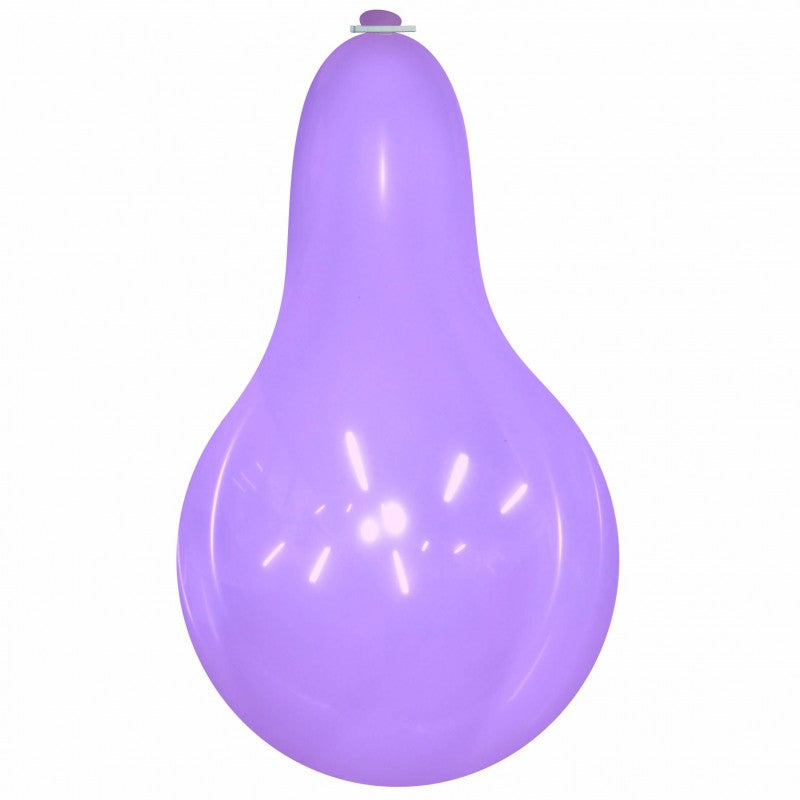 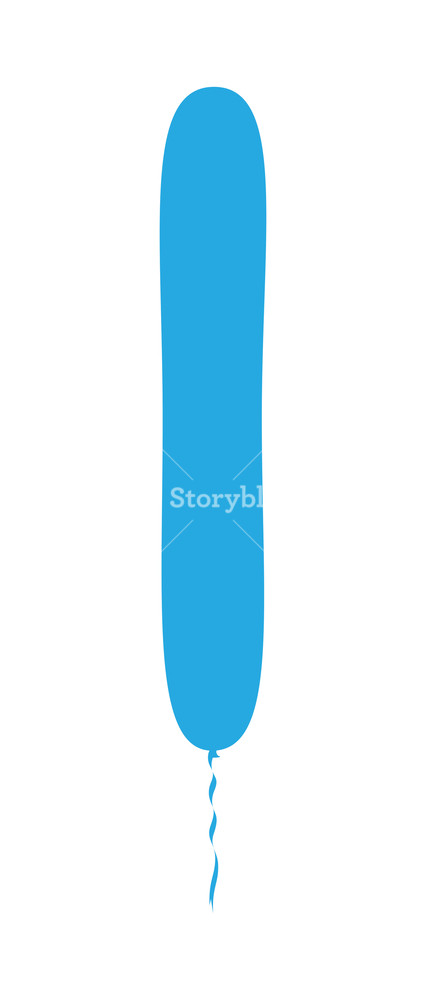 THE Reason for A CLOUD
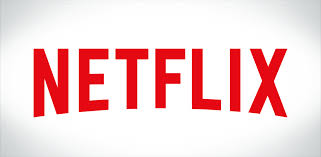 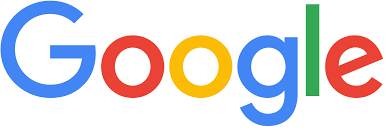 &
How does
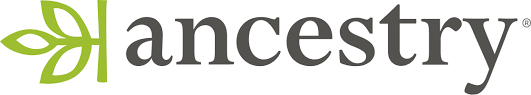 keep customers happy?
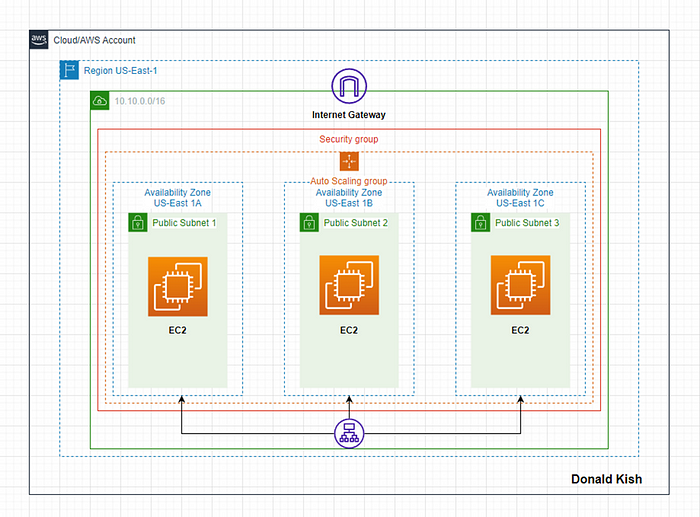 Regions

Availability Zones

Load Balancers
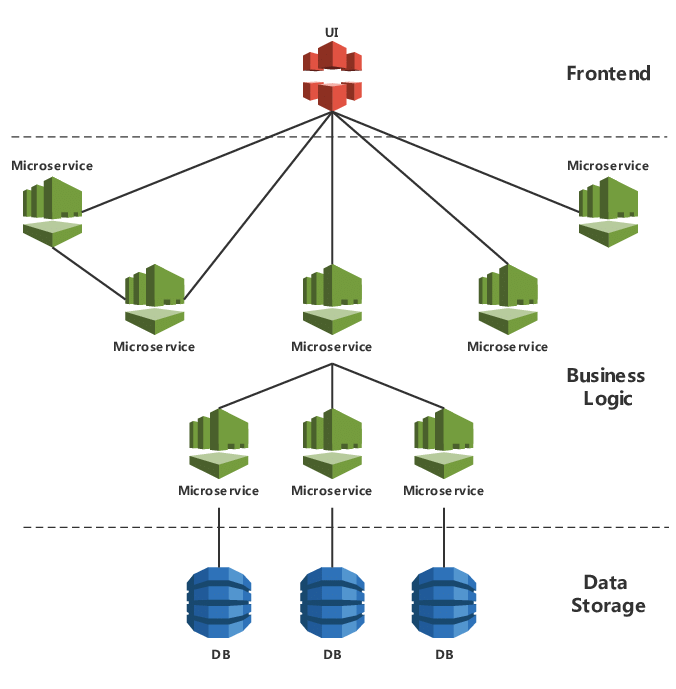 Microservice Architecture
Cloud –A Symbiosis of Engineering Practice and Management information systems
Durham Engineers Club – February 20, 2024
Brian Ceccarelli, PE
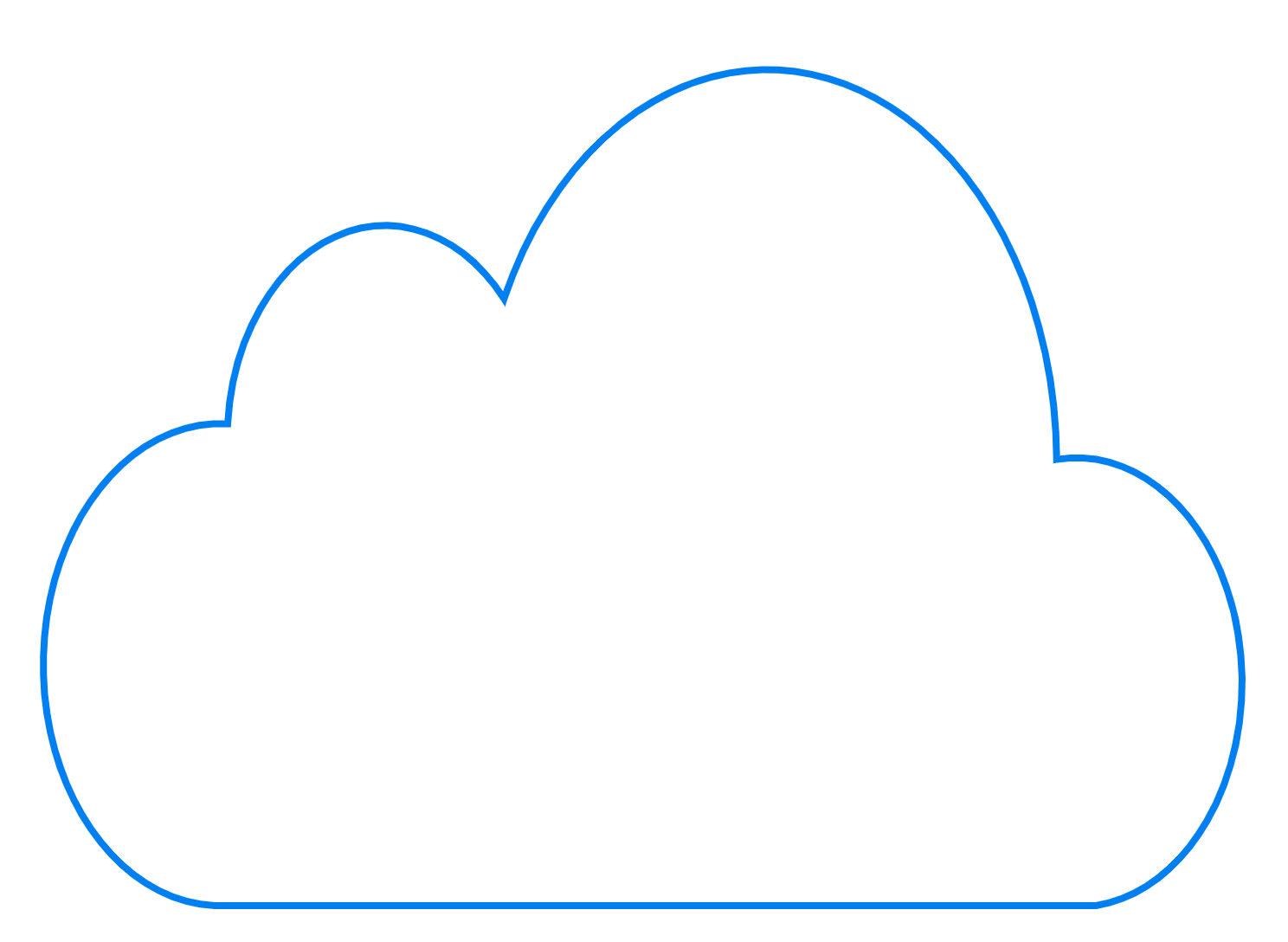 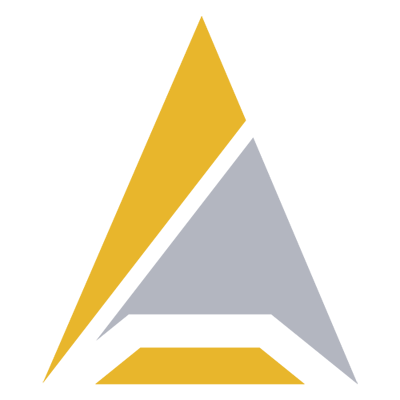 Talus Software, PLLC
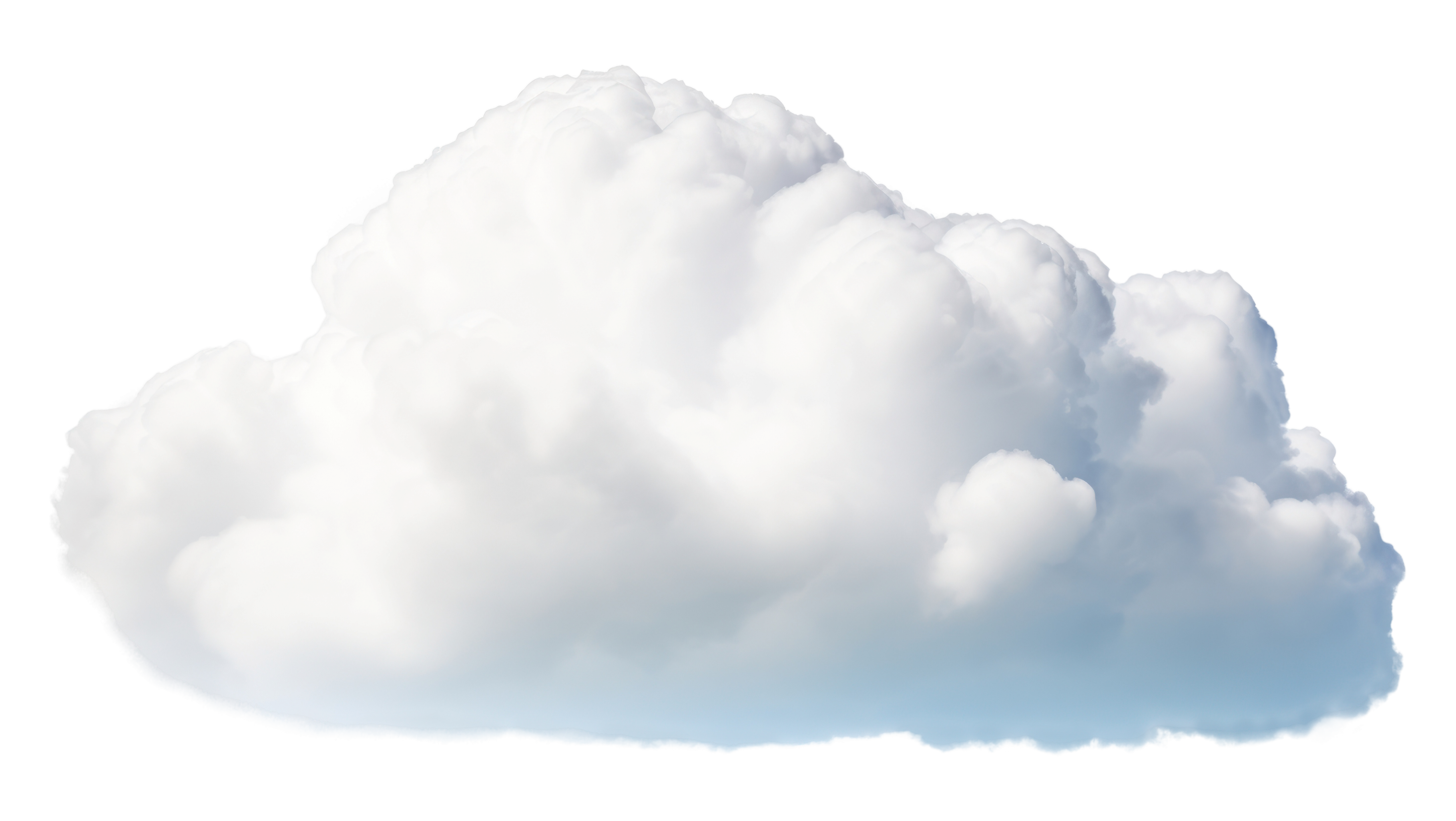